Popular scams today
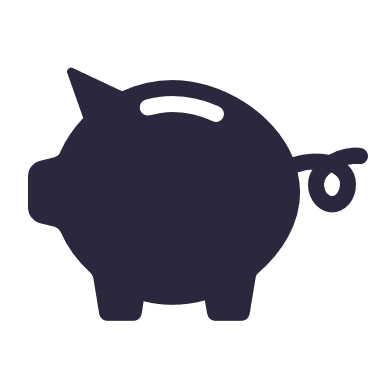 Purchase Scams
Victims are duped into paying by bank transfer for goods and services that don’t exist, usually online, i.e. deposits for pets, homeware or electronic devices. Even emails from genuine sellers and tradesmen can now be intercepted by scammers.

What it might look like:
Heavily discounted prices.
Payment requested by bank transfer before item seen. 
The site was only set up recently or has limited reviews.
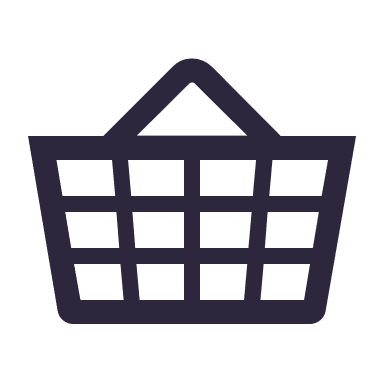 Investment Scams
Criminals convince victims to invest in markets such as gold, property, wine or cryptocurrency, but the investment turns out to be fake.

What it might look like:

Cold calling, unsolicited emails, texts or private messages.
Convincing adverts and fake websites.
Small returns to convince the victim to invest more.

Cryptic crypto?
Scammers have been duping customers into investing in cryptocurrency, or offering to invest in it on their behalf. 

Know the signs: if a customer is sending money to someone claiming to be a crypto trader or broker, this is likely to be a scam.
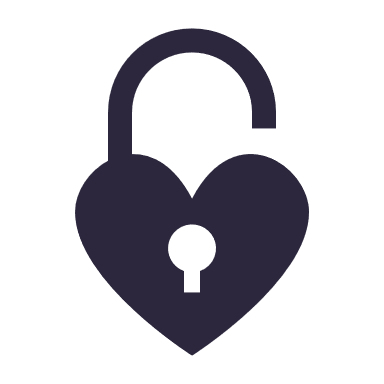 Romance Scams
Criminals create false profiles on social media, dating and gaming sites and establish a fake romantic connection with victims before asking for money.

What it might look like:
Scammers targeting vulnerable customers and using clever, manipulative language to make the victim think they’re in a real relationship.
Emotive requests for money, such as urgent medical care.
1
[Speaker Notes: PURCHASE SCAMS
Victims are duped into paying by bank transfer for goods and services that don’t exist, usually online, i.e. deposits for pets, homeware or electronic devices. Even emails from genuine sellers and tradesmen can now be intercepted by scammers.
What it might look like:
Heavily discounted prices.
Payment requested by bank transfer – deposits might also be requested, even for the full price of the item (such as a car or an animal) before the item has been seen in person. 
The site was only set up recently or has limited reviews.

ROMANCE SCAMS
Criminals create false profiles on social media, dating and gaming sites and establish a fake romantic connection with victims before asking for money.
What it might look like:
Scammers targeting vulnerable customers and using clever, manipulative language to make the victim think they’re in a real relationship.
Emotive requests for money, such as urgent medical care.
 
INVESTMENT SCAMS
Put simply, this scam is where criminals convince you to move your money into what later turns out to be a fictitious investment. 
Investments that scammers might try to copy include markets such as gold, property, wine, or cryptocurrencies such as Bitcoin.
An investment scam usually takes place via cold calling, emails, texts or private messages. However, scammers can also place sponsored links on search engines, and really convincing adverts on social media and websites.
The scammers might use high-pressure sales techniques, using words such as “limited time only!” and “offer expires soon!” to create urgency and make people send their money without thinking too much about the repercussions. 
To make their adverts more convincing, scammers might use celebrity images and fake reviews. Some even clone the websites of legitimate investment firms! 
After you’ve sent them some money, some scammers will even send you back one or two payments of “returns” on your investment, to convince you to invest larger sums of money.
How is crypto used in scams?
Criminals might pose as traders and offer to help to invest in cryptocurrency.
The investment turns out to be fake and the victim’s money goes straight into the scammer’s pocket.
If a customer is sending money to someone claiming they can invest in crypto on their behalf – be extremely cautious. This is highly likely to be a scam.]
Impersonation scams
Probably one of the best-known scams, impersonation scams take many forms. They involve the scammer impersonating friends, family, the police, HMRC, a bank or another reputable organisation. They do this with the intention of duping someone into sending them money, and some of them can be extremely convincing, even to the well-trained eye. 

What it might look like:
Social media or WhatsApp messages from people pretending to be friends or family members (see right).
Phishing: emails offering too-good-to-be true deals, or asking for money or information. They often contain links to fake websites, or dodgy attachments.
Smishing: as above, but via text. Criminals can even spoof the numbers of genuine organisations to make their text seem more believable.
Vishing: Approaching victims by phone to request money or to inform them to send their money to a ‘safe place.’
Hi mum. Old phone is broken, this is my new number. Save it and delete the old one. Are u home? xx
Yes who is it, phone wants to block you. 
Are you Ian or Adam?
Adam. Did you save my new number?
Will do but my phone wanted to block you. Will save it and pass on to your mum. Dad xx
Okay. I’m tryin to get all my contacts and files back in from my old phone but it does not seem to work. 
And I got a problem now where is mum
Could you help me out?
Your mum’s sat here at the table with me.  Dad xx
I need to transfer my payments today before 14.00 but I can’t do anything with my new phone at the moment…
2
[Speaker Notes: You probably have all heard of impersonation scams, or have received a dodgy text or email from someone claiming to be PayPal or Apple or even your bank.  Some of these can be really sophisticated – even people working in Financial Crime have had to look twice at some of the texts they get!
The fact is that impersonation takes many forms and scammers use this because people are more likely to send money to someone they trust. 
What it might look like:
Social media or WhatsApp messages from people pretending to be friends or family members (see right).
Phishing: emails offering too-good-to-be true deals, or asking for money or information. They often contain links to fake websites, or dodgy attachments.
Smishing: as above, but via text. Criminals can even spoof the numbers of genuine organisations to make their text seem more believable.
Vishing: Approaching victims by phone to request money or to inform them to send their money to a ‘safe place.’]